Governor's Additional Emergency Assistance Non-Public Schools (GAENS)
Procurement Training


October 11th, 2022, Office Hours
GAENS Overview
The Governor’s Office re-awarded $2,000,000 to CDE for the administering of the “Governor’s Additional Emergency Nonpublic School” (GAENS) program to assist with addressing learning loss caused by COVID-19 in non-public schools.

Nonpublic schools can apply for these funds for “secular, neutral, and non-ideological” services and assistance, including sanitization, personal protective equipment, COVID testing, educational technology, and connectivity.

Application due: 5:00pm, October 21st, 2022
Available Funds
The Colorado Department of Education will award $2,000,000 for this program. Eligible applicants are invited to submit applications that meet the needs of their proposal up to a maximum of $100,000 (per application). Submission of an application does not guarantee funding or funding at the requested level.

Application Period: September 23rd, 2022- October 21st, 2022
Amount available for distribution: $2,000,000
Period of Availability: November 1, 2022 – September 30, 2023

All funds must be spent by September 30, 2023. No extensions, no exceptions.
3
Eligibility
Funds are available to non-public schools that meet the following definitions below:

Non-public elementary and secondary schools

Have a CDE School Code

Consortium of non-public schools - An organization that represents a group of non-public elementary, secondary and postsecondary schools and has governing authority over the schools listed in the application.

Non-Governing Consortium non-public schools - an organization that is aggregating support for a group of non-public schools. 

Note: There is no requirement to have a specific number of low-income students to be eligible for funding.
[Speaker Notes: If you are not sure if your school has a school code, visit the GAENS website and click on the CDE non-public schools statistics link to search for your school. If your school is not listed, use the "submit a request" for a school code link.]
Prioritizing Funding
The GAENS application will collect the total number of students as well as the number of students from low-income families. This data can come from free or reduced-price lunch data or from a different source, such as scholarship or financial assistance data. The poverty data must be consistent across sources and cannot exceed 185% of the 2020 Federal poverty level. 

If CDE receives requests exceeding the funds available, priority will be given to schools with a higher percentage of Free/Reduced Lunch students.
Poverty data will not be used to determine the amount of funds available to non-public schools. Each school can apply for up to $100,000. 
Schools need to be thoughtful about what is being requested because there are limited funds available.
5
Allowable Use of Funds
A non-public school may apply to receive services or assistance from the SEA or its contractors to address educational impact from COVID-19 for:

Providing additional mental health support services, specifically in the areas of counseling, speech therapy, language, development, emotional and physiological impact from the pandemic contribute to academic excellence;

Offering tutoring services and other enriched programs that would aim to increase students’ academic and social-emotional well-being;
6
[Speaker Notes: EM]
Allowable Use of Funds cont.
Implementing other activities as specified in federal GEER requirements.
Activities to prevent, prepare for, and respond to the COVID-19 pandemic, including those activities allowed under ESSER including but not limited to:
coordination with public health; 
purchasing educational technology; 
planning for long term closures; 
training and supplies for sanitation; 
summer school and after school programs; 
funds for principals to address local needs aligned with GEER requirements; 
other activities to continue school operations and employment of existing staff if the expenses are reasonable and necessary to respond to COVID-19; 
Professional development and training for teachers on effective strategies for the delivery of remote and digital instruction
7
Unallowable Uses of EANS Funds
GAENS Funds cannot be used for the following: 

to provide direct or indirect financial assistance to scholarship granting organizations or related entities for elementary or secondary education 
to provide or support vouchers, tuition tax credit programs, education savings accounts, scholarships, scholarship programs, or tuition-assistance programs for elementary or secondary education
for services, instructional materials and other materials that are non-secular, ideological and/or faith based
Construction and/or capital improvement to the building
Services, subscriptions, licenses or warranties that exceed the GAENS performance period (9.30.2023)
Supplemental disinfecting systems, such as peroxide or bi-polar ionization 

Reimbursement is not allowed
8
[Speaker Notes: EM]
Procurement Training
9
Conflict of Interest/Ethics
Federal and state laws and policies require ethical behavior and avoidance of conflicts of interest.

GAENS procurements are subject to audit
When spending public funds, it is essential to always act ethically
Do not request approval for purchases from family members or other vendors with potential conflicts of interest 
Do not accept gifts or other incentives from GAENS vendors or potential GAENS vendors

If you have any questions regarding conflicts of interest or ethics, contact eansapplications@cde.state.co.us
GAENS Purchasing Overview
Reminder:  No reimbursements are allowed for GAENS. Schools may not directly make any purchases.  
CDE has contracted with FACTS Education (FACTS ED) to purchase certain GAENS goods and services for schools.
Purchases will be handled as follows:
CDE Procurement – Over $50k Form
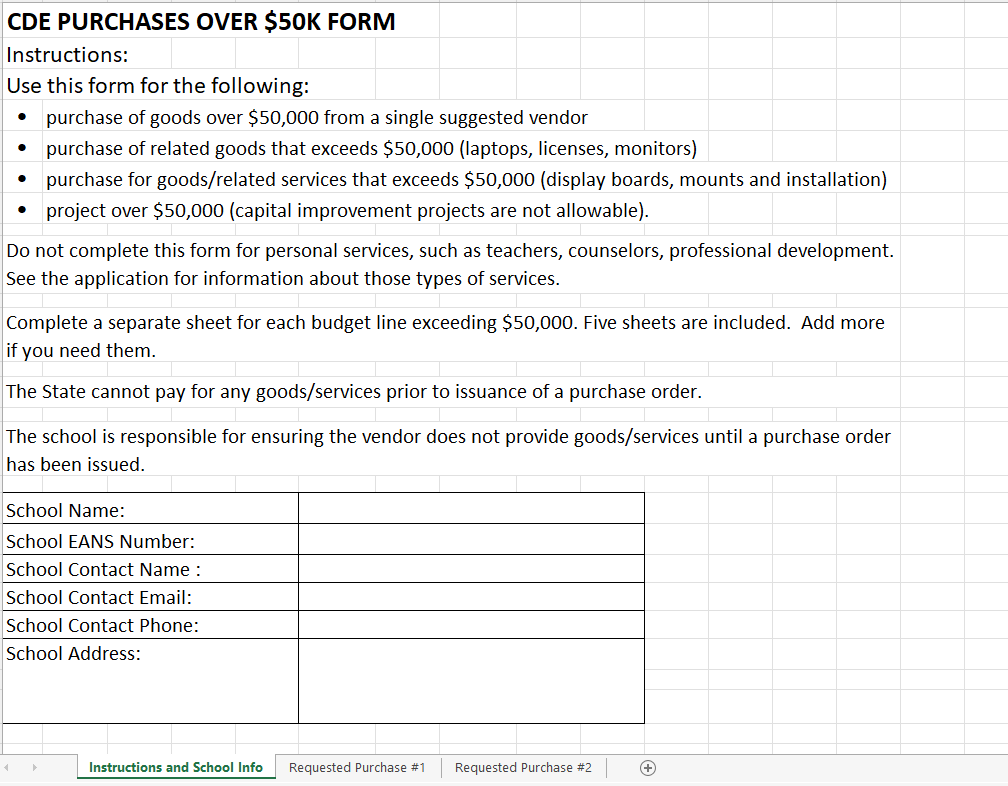 CDE Procurement - – Over $50k Form
CDE Procurement – Over $50k Form
CDE Purchases Over $50k form

Include:
Detailed specifications or statement of work for what needs to be purchased
Examples for goods: model numbers, part numbers, quantity, size, location for delivery, quotes, related services (installation)
Examples for services: scope of the project, expected outcome, timeline, location of services, quotes
Any other information that may be related to the purchase (i.e., compatibility concerns)
Description of how the requested purchase will address learning loss caused by COVID-19
CDE Procurement
Scenario: Your purchase is estimated at $350 each for 150 units (total of $52,500). The total of $52,500 exceeds the $50,000 procurement threshold requiring competition. 
Result: This purchase requires competition. This is based upon total price, not unit price.  School must complete the “Purchases Over $50k” form for this purchase
CDE Procurement
Related items that total over $50,000 are considered a single purchase when a school is completing the GAENS application and determining whether to complete the “Purchases Over $50k Form”

Example #1 – if requesting to purchase Chromebooks, charging stations and Google licenses from the same vendor/manufacturer, this is a single purchase

Example #2 – if requesting to purchase math, science and social studies curriculum from the same vendor, this is a single purchase

Example #3 – if requesting to purchase A/V equipment, such as display boards, and installation, this is a single purchase
CDE Procurement Process
School submits application by the deadline. The application includes a completed “CDE Purchases Over $50k” form. 
CDE notifies school in writing that the application is approved.
CDE Procurement selects a vendor based upon input from school and vendor responses.
CDE issues purchase order.
School must ensure that no goods/services are delivered prior to issuance of a purchase order or contract, if required (violation of law and delays processing).  
Vendor delivers goods/performs services. 
School emails CDE to confirms delivery and/or performance.
CDE pays vendor.
CDE Procurement
CDE Procurement will consider all methods available and decide on the best method to use for each purchase.
There are several methods to choose a vendor, including but not limited to:
State price agreements 
Existing state contracts for commonly sourced goods
Multiple vendors
Pre-negotiated with competitive pricing
State approved cooperative agreements
As approved by the State Chief Procurement Officer for use by CDE
Pre-negotiated with competitive pricing
Vendor Agreements
DO NOT SIGN VENDOR AGREEMENTS
Often vendors will provide agreements for software, licenses, services, and maintenance or support.
Sometimes vendors will include terms and conditions on an estimate or invoice.  Do not sign.  If the vendor requires a delivery signature, line through the terms and initial.
Reasons not to sign vendor agreements:
A non-public school does not have authority to bind CDE or the State.
Signing an agreement puts the school at risk as well as CDE and the State.
Certain terms in vendor agreements are not permissible for the State (ex: indemnification, binding arbitration, certain limitations of liability, automatic renewals).
Vendor agreement fine print may include additional costs/requirements.
If the vendor insists upon a signature, contact CDE Procurement.
CDE Procurement
QUESTIONS?
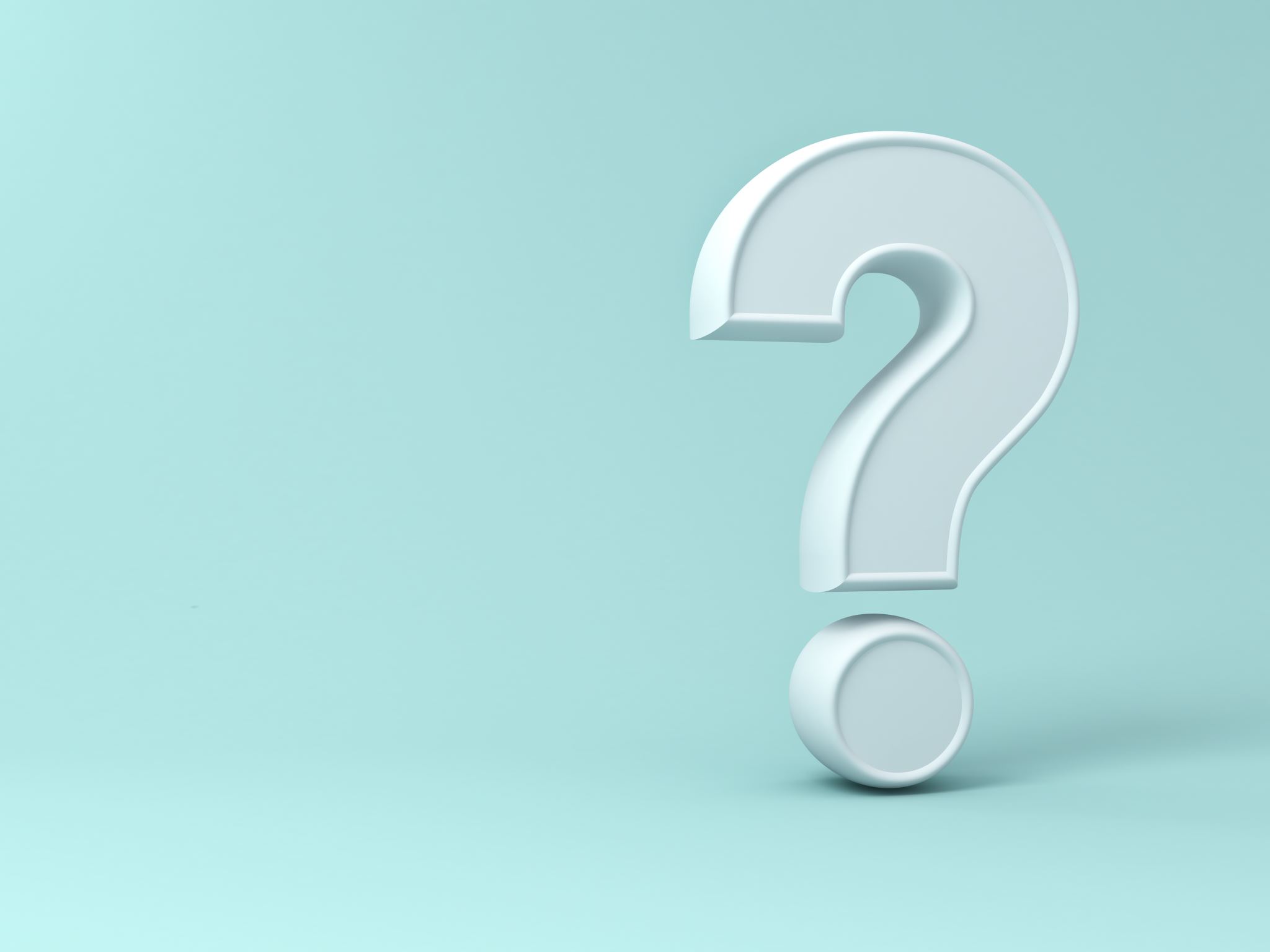 Contacts
Application and Program Questions: 
Elena Merrit merrit_e@cde.state.co.us

CDE Purchasing Questions:
Sharon Meyer and Trish Bohm
eansproc@cde.state.co.us

Website: GAENS